REPRODUCTION
Reproduction
The process of producing young ones from their parents is called reproduction
REPRODUCTION  IN  PLANTS
SEXUAL REPRODUCTION
ASEXUAL REPRODUCTION
VEGETATIVE
PROPOGATION
Asexual reproduction
The formation of new plants from the cells of a single parent is called asexual reproduction
ASEXUAL REPRODUCTION
SPORE FORMATION
BUDDING
FRAGMENTAT-ION
Budding
In this process ,a small bulb-like outgrowth called bud is formed formed from the cell.This bud keeps on increasing in size and forms an independent organism which separates from the parent. 

Eg: yeast
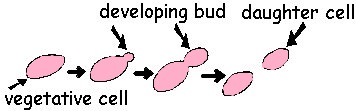 Fragmentation
In this process, the adult organism just breaks up into two or more pieces called fragments. Each of these fragments grows up to become a new plant .It is common in spirogyra & fucus.
SPIROGYRA
FUCUS
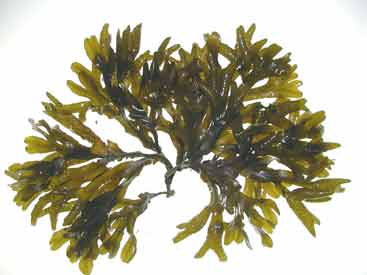 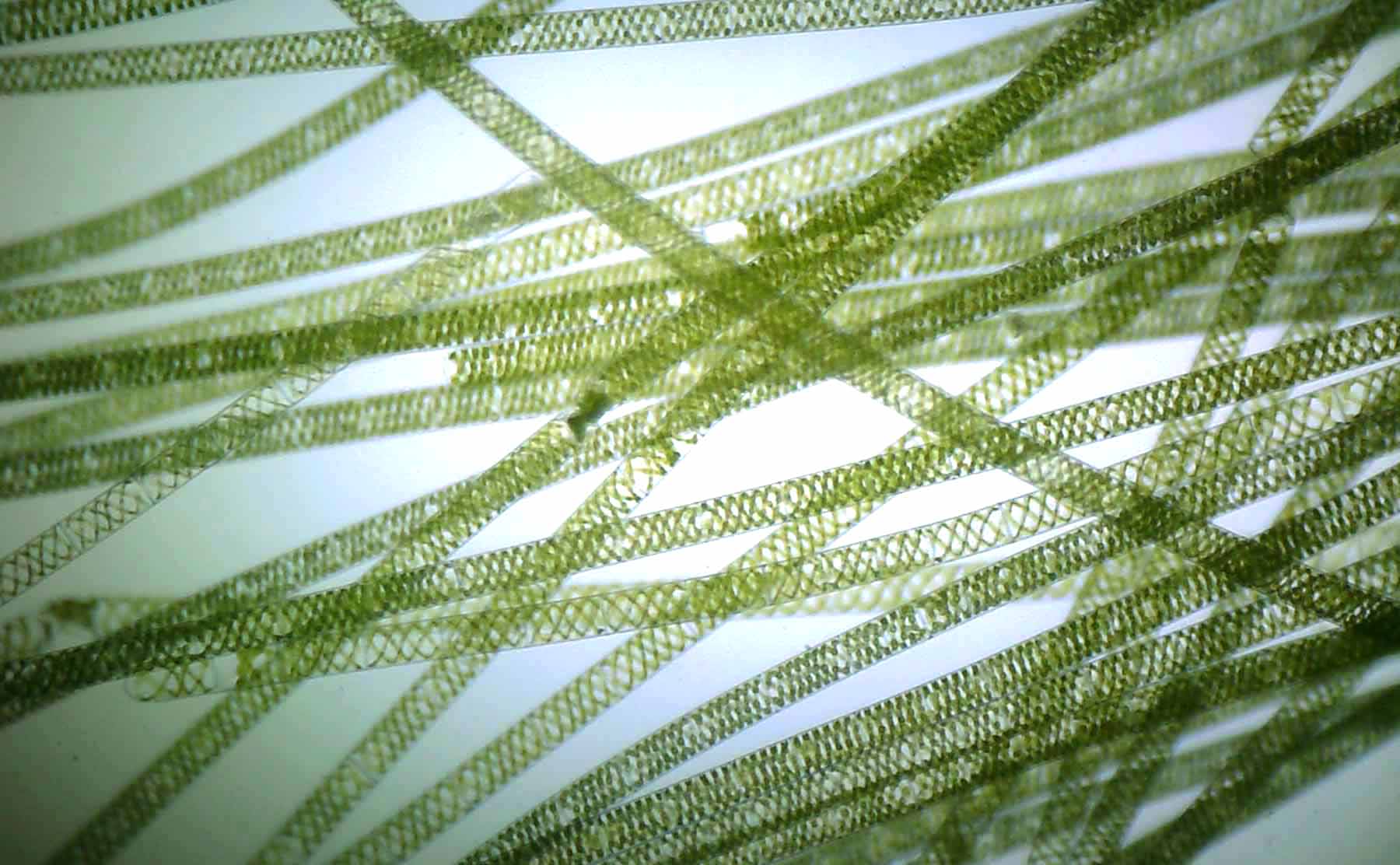 Fragmentation in spirogyra
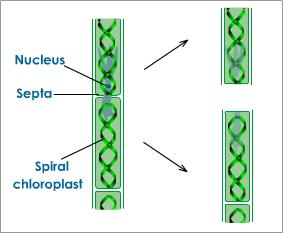 Spore  Formation
Some plants like ferns and mosses multiply asexually through spores . Spores are microscopic single celled or several celled reproductive bodies that are protected by a thick wall . During favourable conditions these spores burst out of the thick wall, start multiplying, and grow into new plants.
Mosses
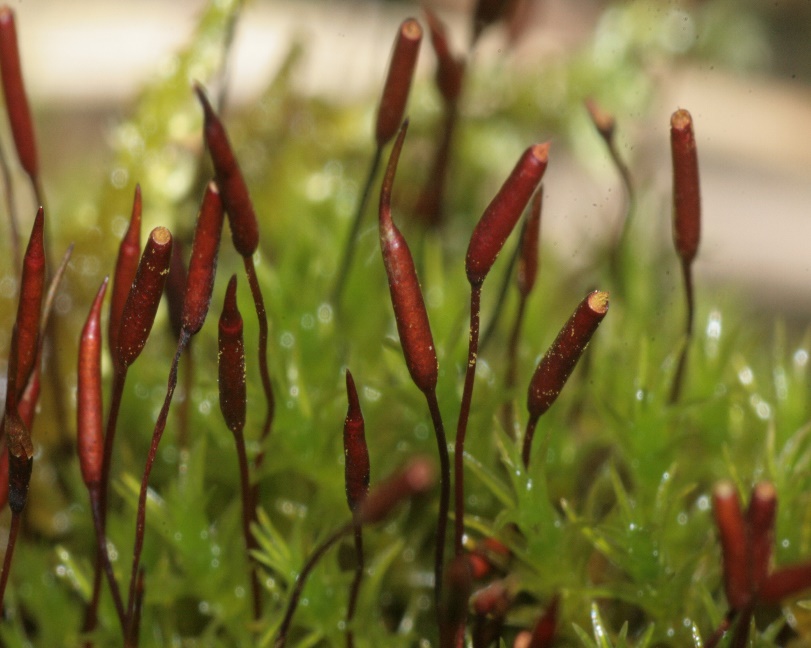 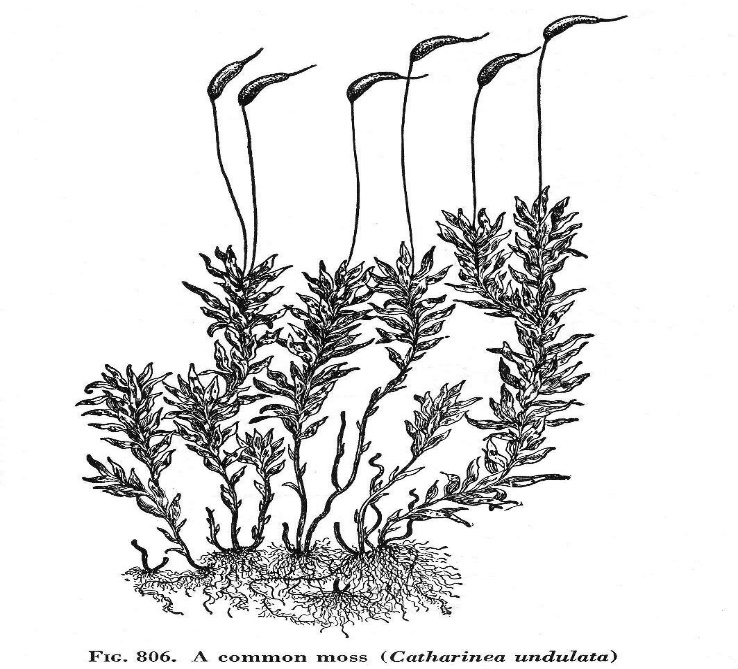 Ferns
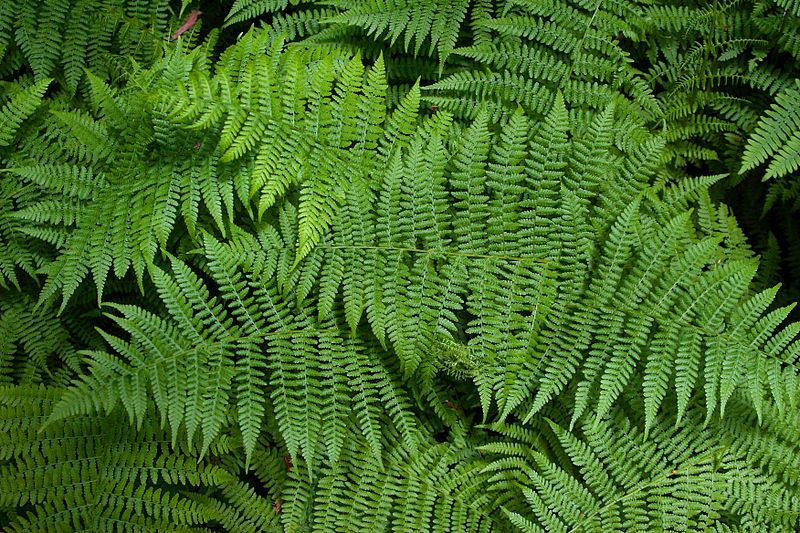